2020 SAC Accreditation Writing Summit
July 14, 2020
Monica Zarske
Effective Practices for Writing to Standard
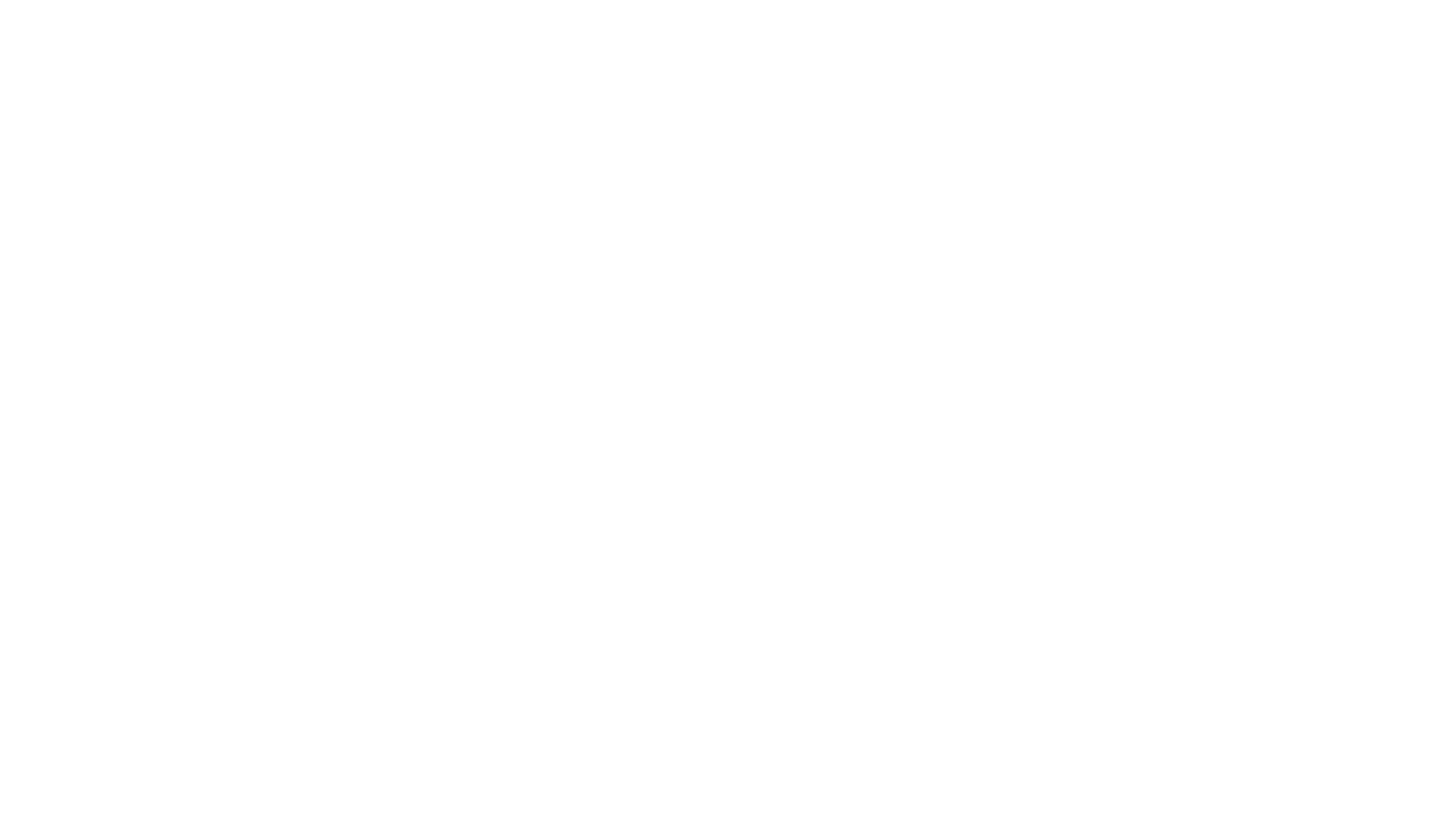 1. Use the Language in the Standard as Part of Your Answer
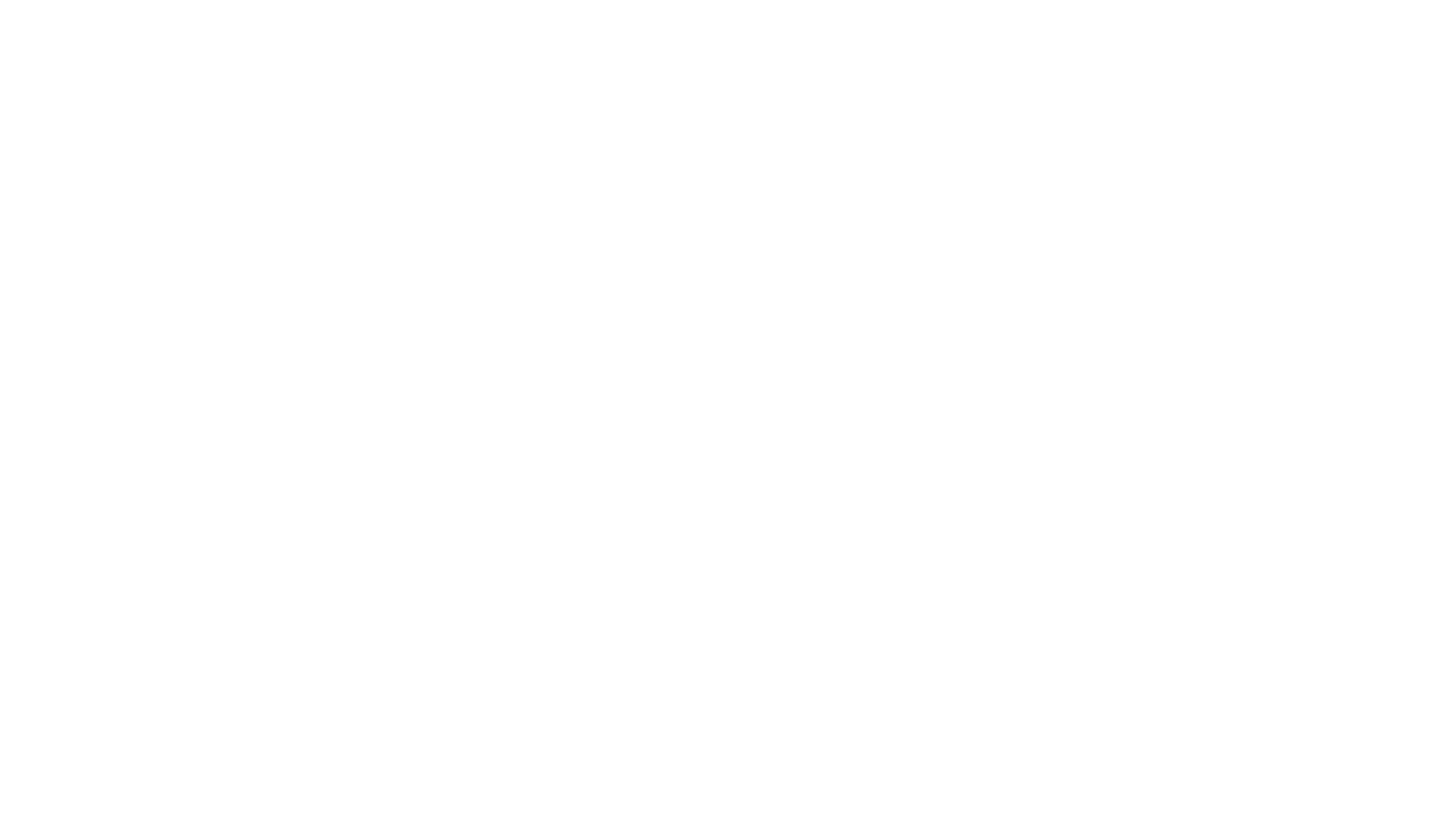 Many Standards include multiple elements.  
In demonstrating that SAC meets the Standard it is important that every part of the Standard is addressed. No partials, SAC either meets the entire standard or it doesn’t 

For example, Standard I.B.3 states, “The institution establishes Institution Set Standards for student achievement appropriate to its mission, assesses how well it is achieving them in pursuit of continuous improvement, and publishes this information.” In answering each part:   (a) make sure you address how the college established these Institution Set Standards, (b) show that the standards are appropriate to the mission, (c) show how they were assessed, and (d) demonstrate that the assessment results were published.
2. Make Sure That You Answer Every Part of the Standard
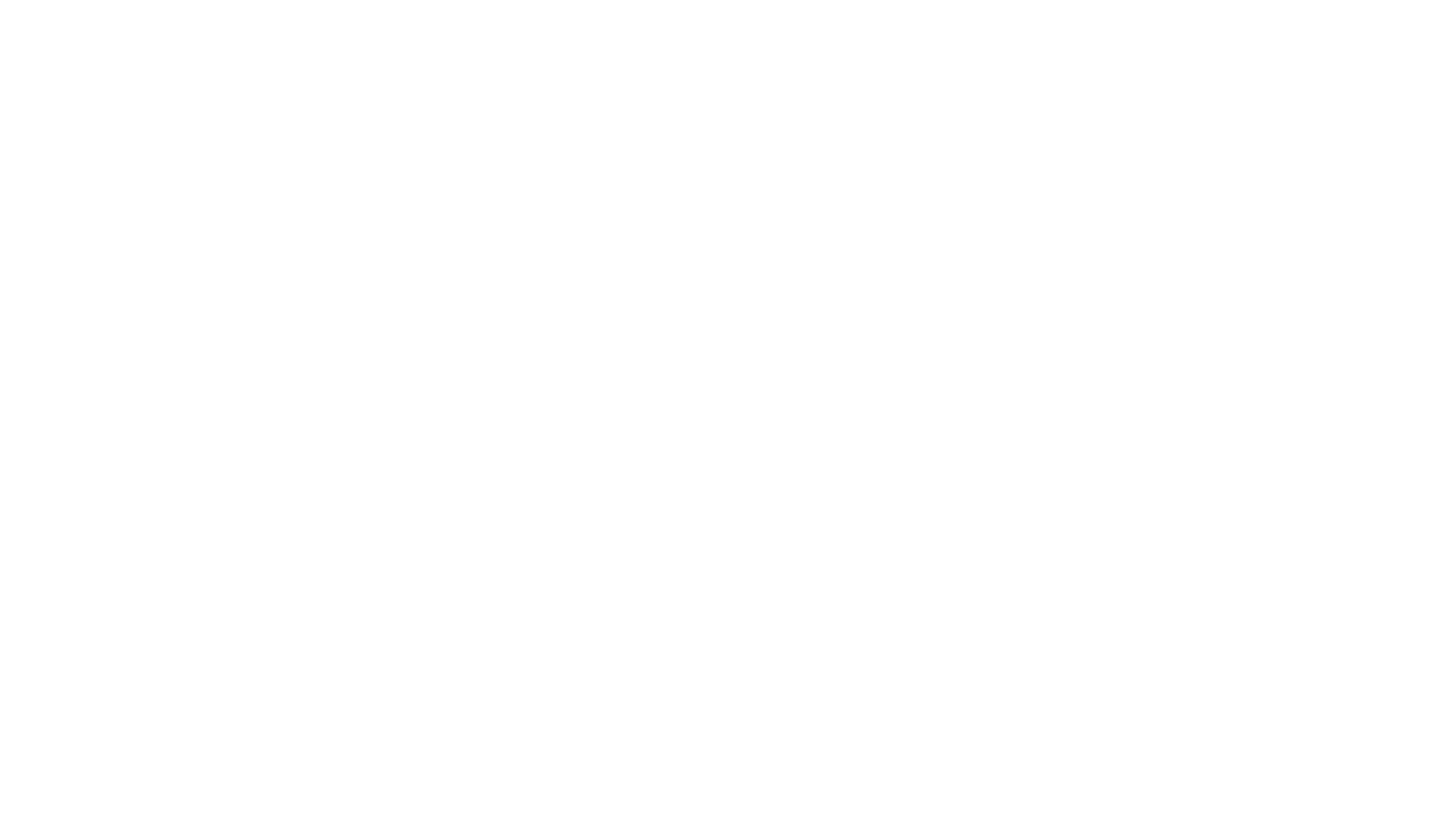 3. Repetition Is Not Necessarily a Bad Thing
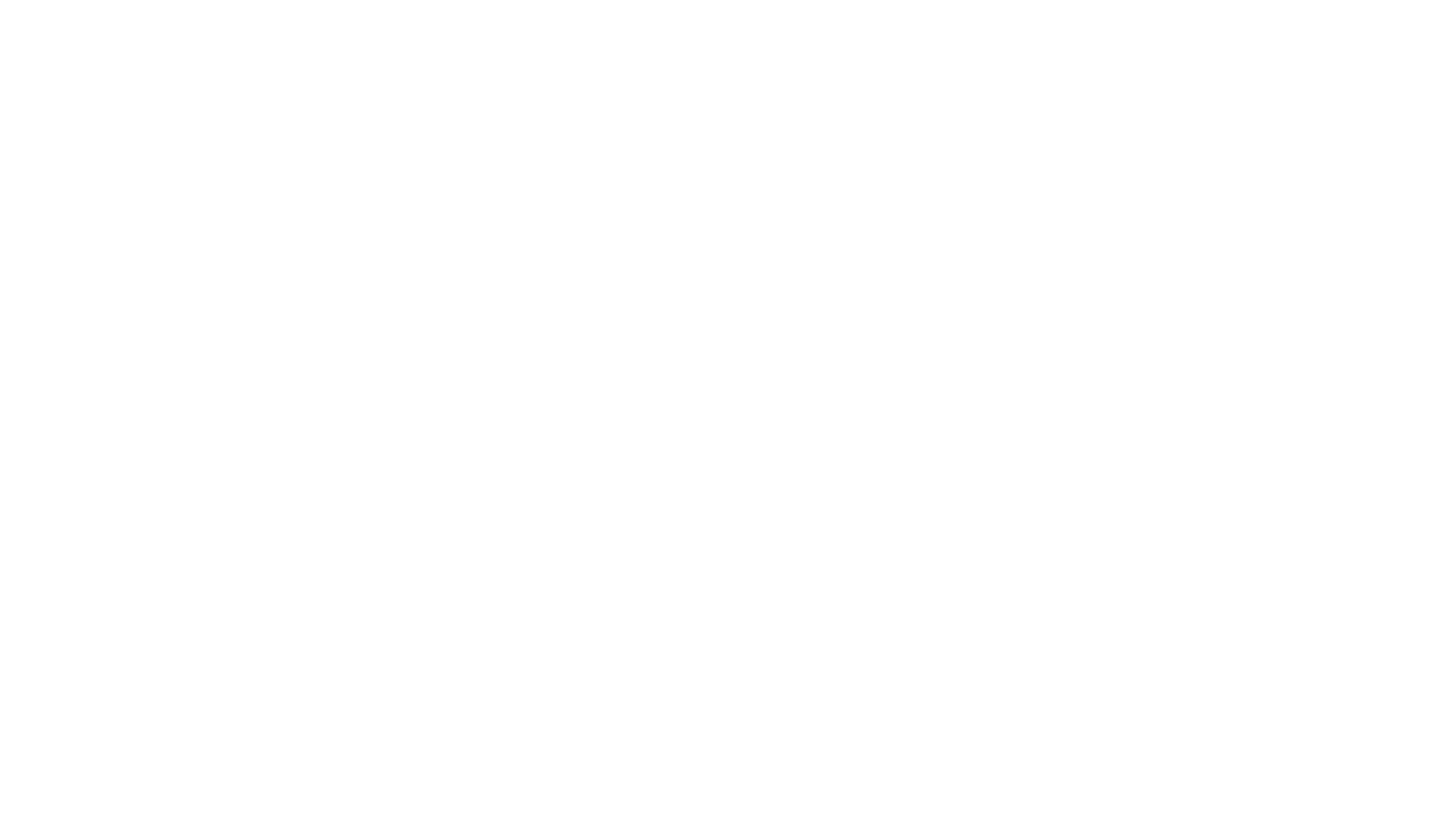 A temptation might be to include everything a college has accomplished  connected to a specific Standard, hoping that something will satisfy the Standard. 
Make sure to cite only relevant evidence when describing how SAC meets a Standard. 
Sometimes an entire document might be relevant but sometimes it might only be a section. 
It would be helpful if not just the evidence document was referenced, but also the paragraph, page, or section of the evidence that is relevant to a specific Standard. 
Again, using one piece of evidence for multiple Standards can show integration; however make sure you let the reader know what area of the item is relevant for each Standard.
4. Link to Relevant Evidence
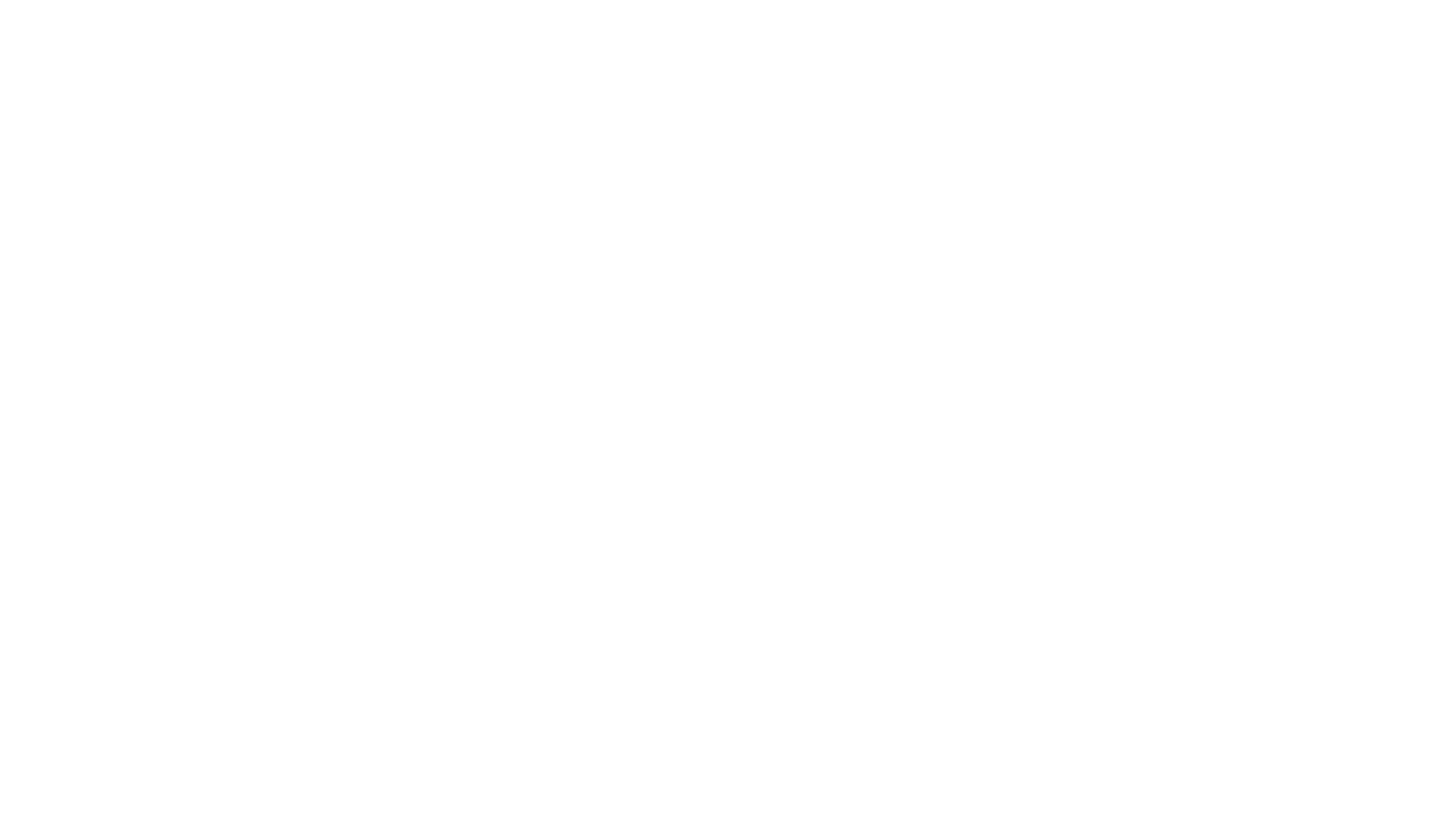 A few rules of thumb for writing: 
1. Report the facts
2. Be concise. Avoid Jargon.
3. Be specific, definite, clear & concrete.
4. Limit describing future plans to your actionable improvement plans or quality focus essay 
5. Use third person (the college), NOT We or Us
6. Refer to people by position and not name
7. Remember that we are writing about the overall institution, not just individual departments/areas
8. Questions?  Refer to the ACCJC Self-Evaluation, Improvement, and Peer Review document
5. Write It Like It Is
WRITING TOOLS
Example: 
Standard1.A.1.(Mission):
The mission describes the institution’s broad educational purposes, its intended student population, the types of degrees and other credentials it offers, and its commitment to student learning and student achievement.
DECONSTRUCTION 
The mission describes:
the institutions broad educational purposes
Intended student population
Types of degrees and credentials the institution offers
Describes institutions commitment to student learning 
Describes institutions commitment to student achievement
Preparing for writing:Break the standard down
Deconstruction
Group Activity
20 Minutes
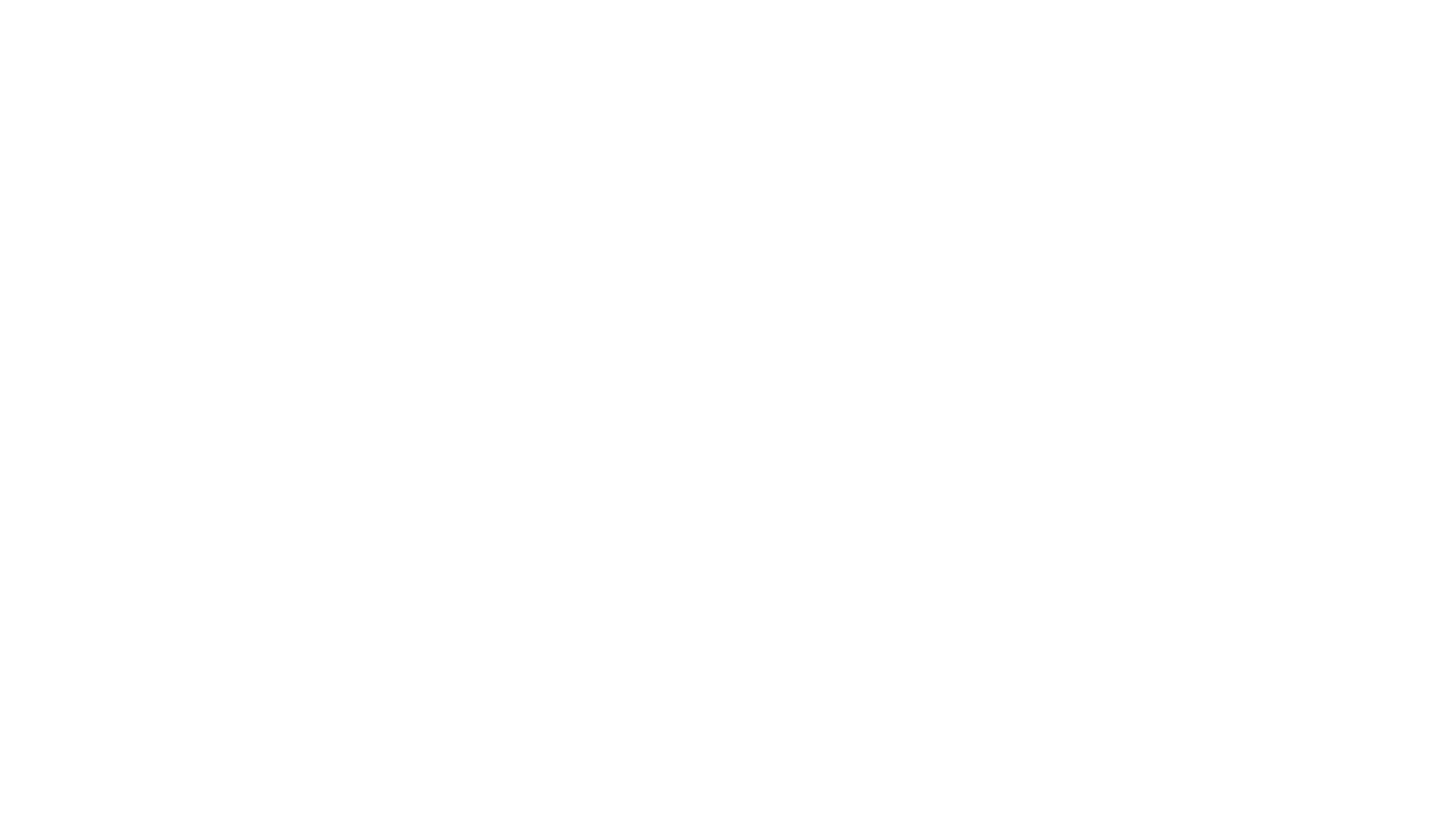 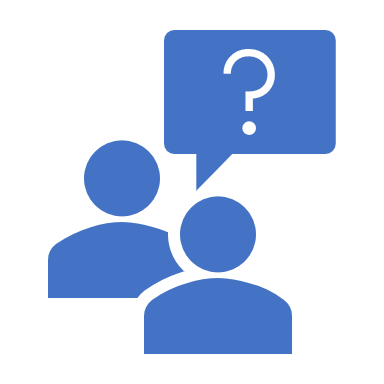 DEBRIEF
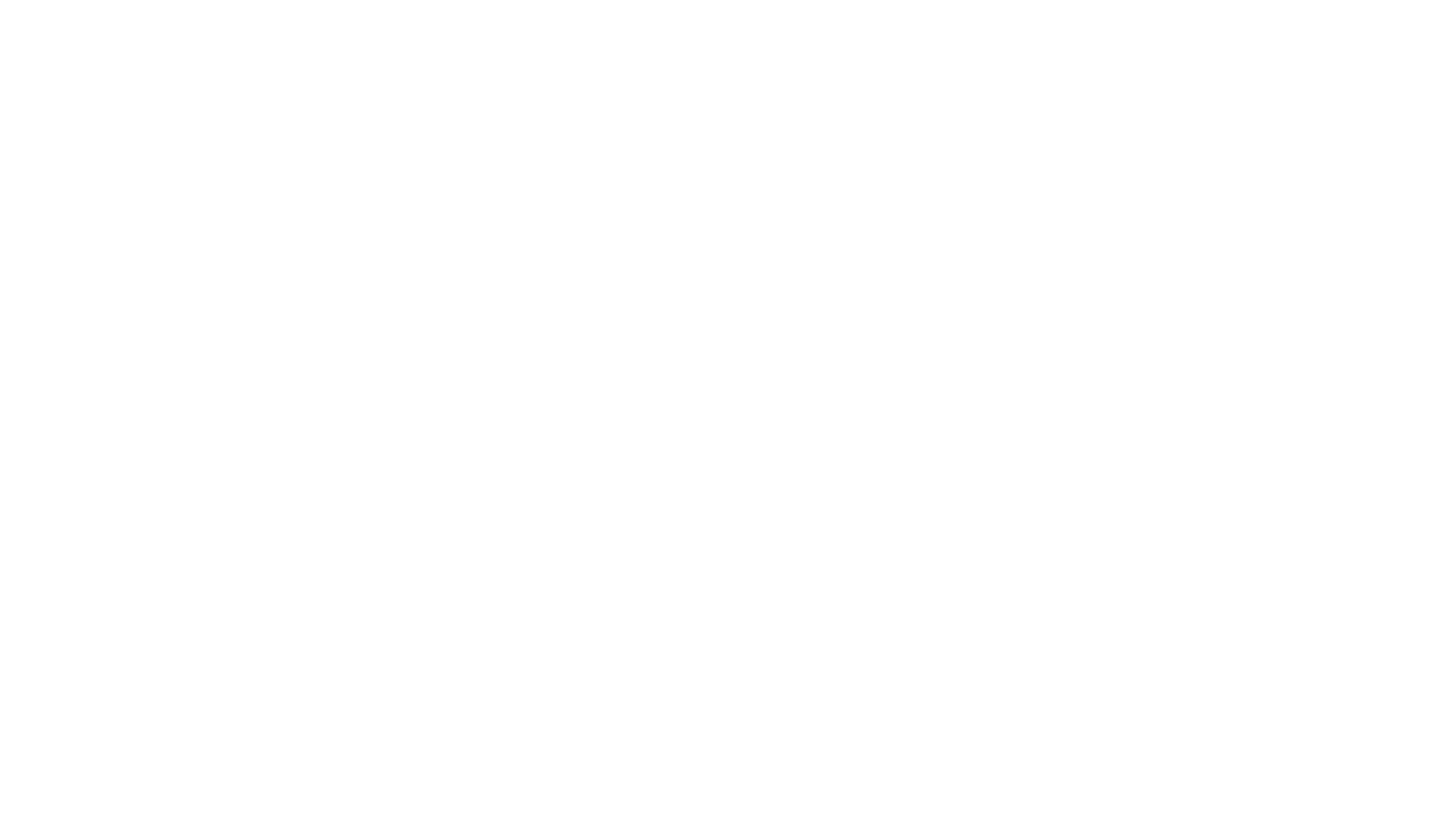 From the deconstruction, the team now asks questions: Let’s start taking a look at Evidence
Guiding Questions
Group Activity
20 Minutes
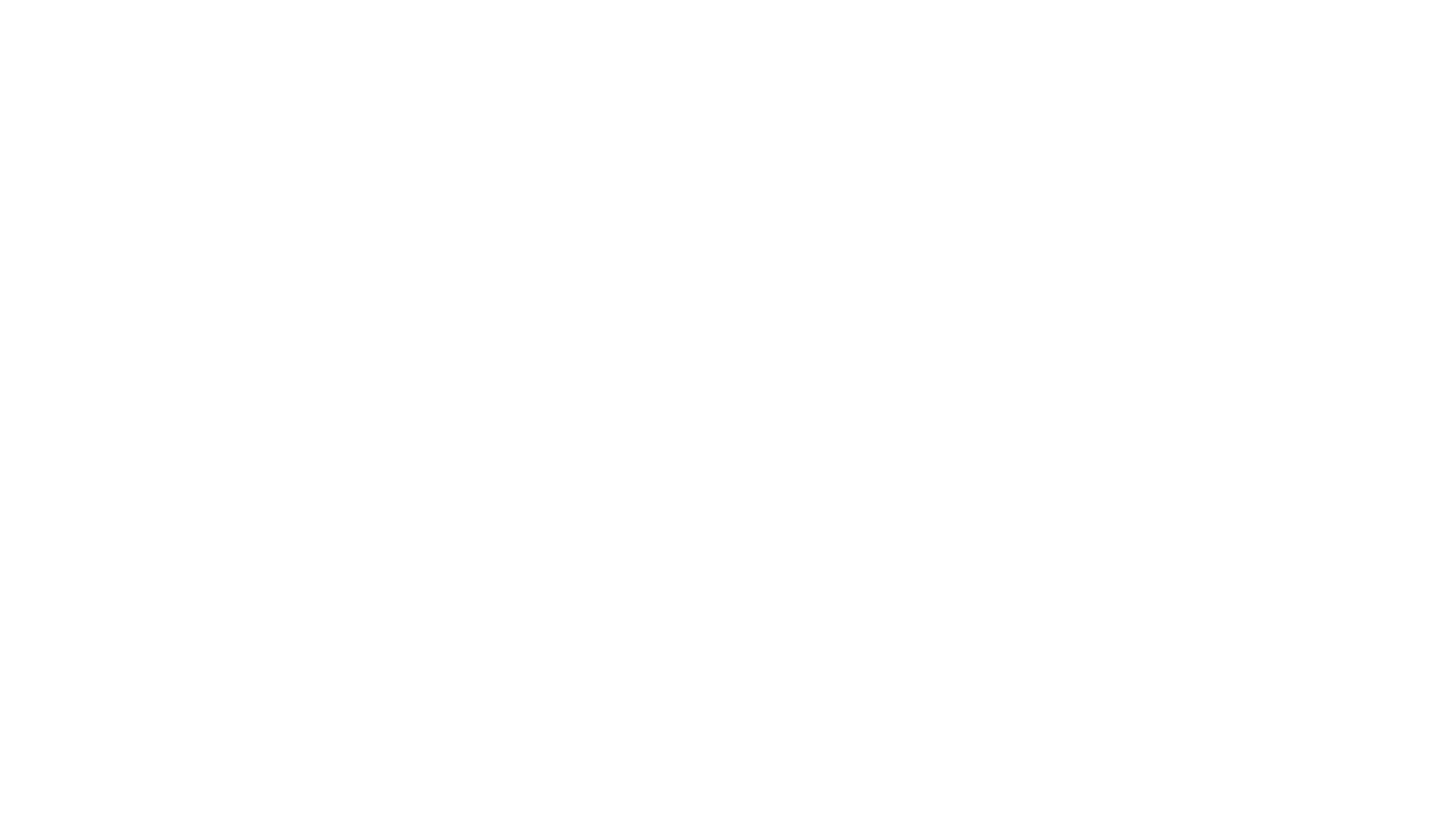 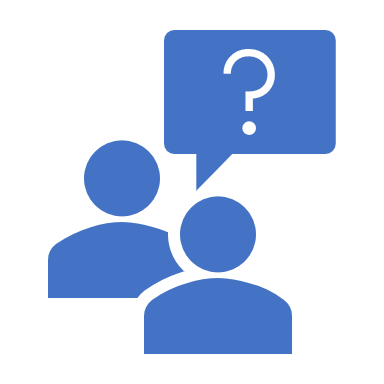 DEBRIEF
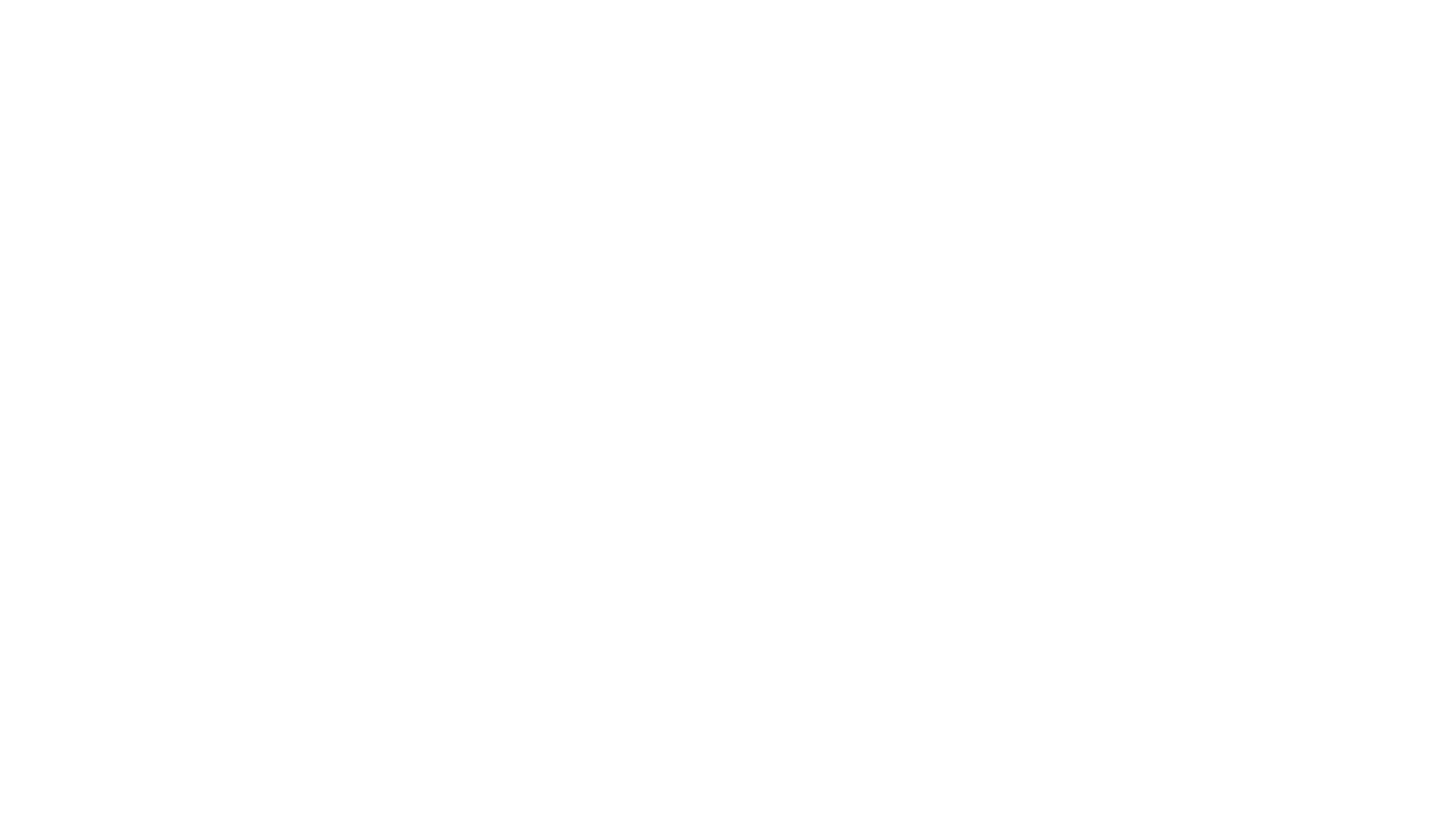 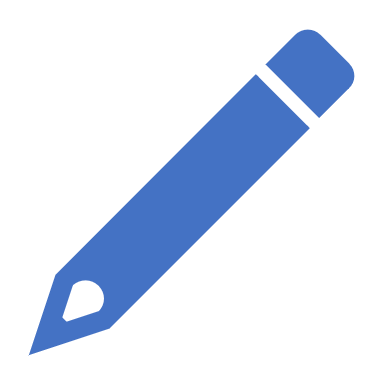 LET’S START WRITING
ISER TEMPLATE
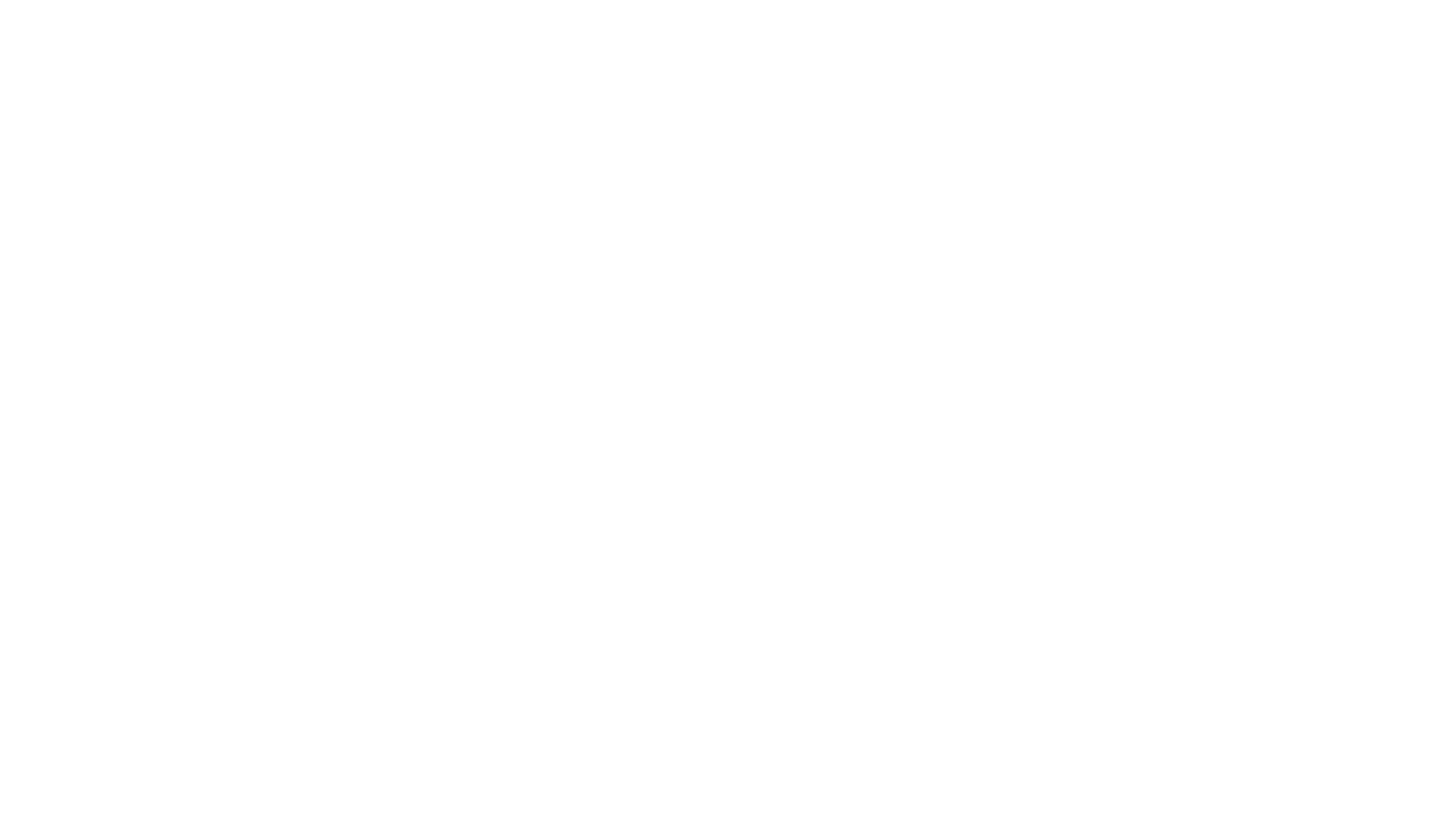 Structure of ISER
SAMPLE WORSHEET
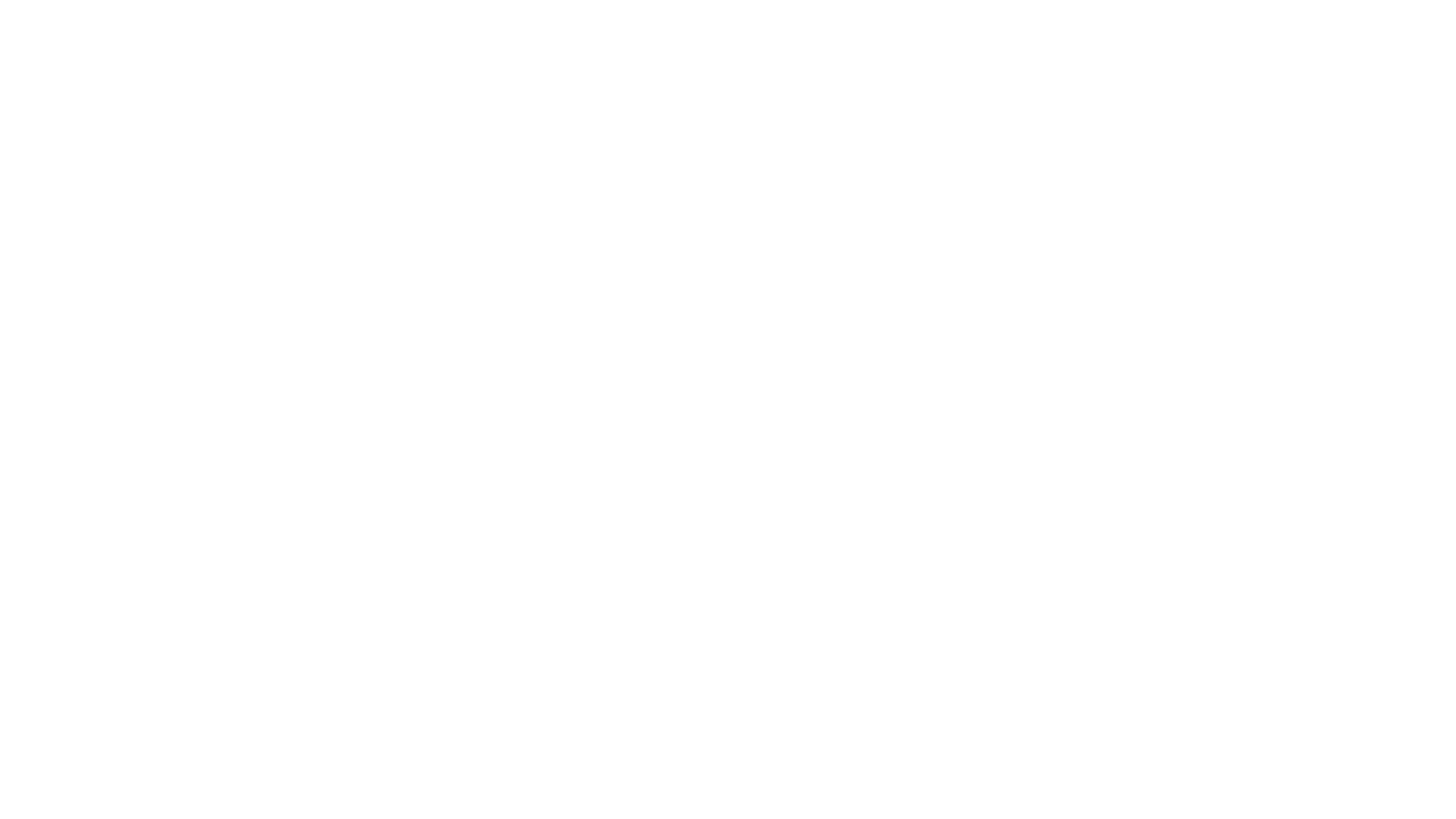 Evidence of Meeting the Standard
A DESCRIPTIVE OVERVIEW OF WHAT A COLLEGE DOES BASED ON QUESTIONS FROM THE STANDARD
describe the factual conditions that demonstrates how an institutions policies or practices align with a standard
Link the references to evidentiary documents in support of the factual claims
Name the evidentiary document and state explicitly what it demonstrates regarding the standard
Example:  “Document X demonstrates that the College has a policy on Y


(taken from Guide to Institutional Self-Evaluation)
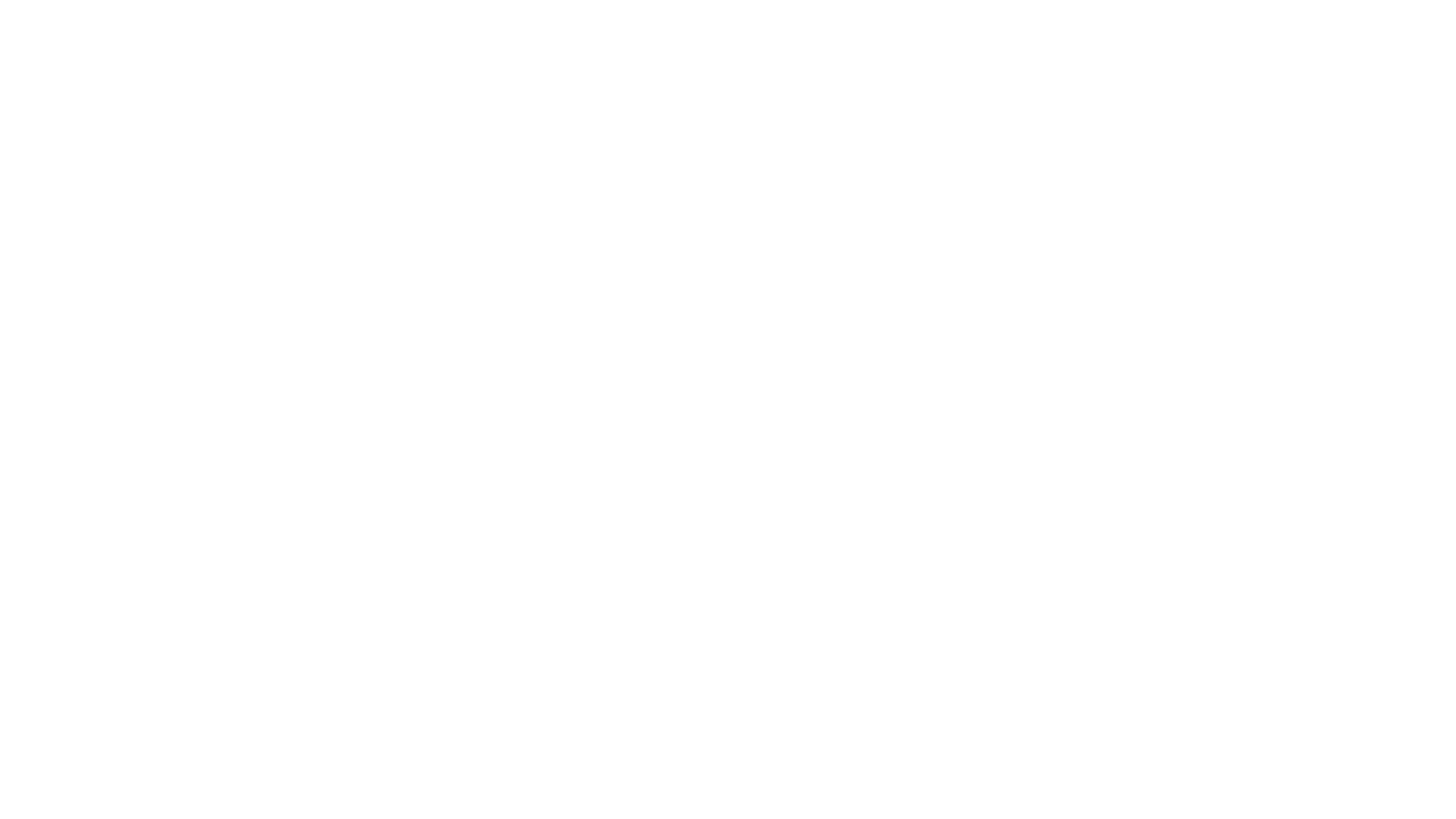 Analysis & Evaluation
based on evidence, analyze and systematically evaluate the institutions performance- How well does the institutions policies and practices align with the standard?
Usually developed through discussion with individual team to decide to what degree the College meets the standard
The analysis should result in evaluative appraisals about educational quality, institutional effectiveness, and decisions for improvement
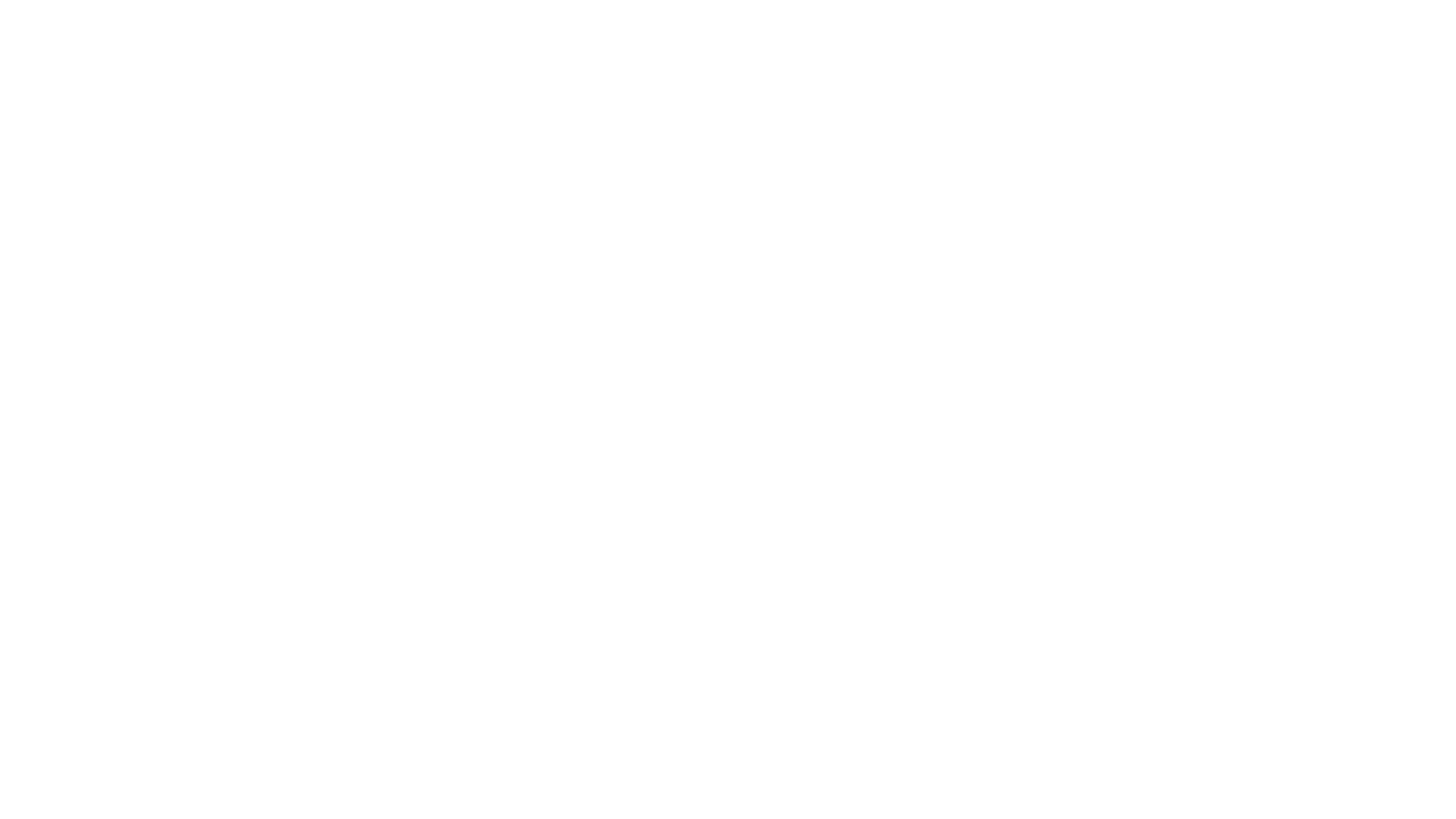 CONCLUSION (and improvement Plan, if necessary)
At the end of section, a broader, overarching conclusion regarding the institutions’ performance should be reached
Team members should work together to come to conclusion
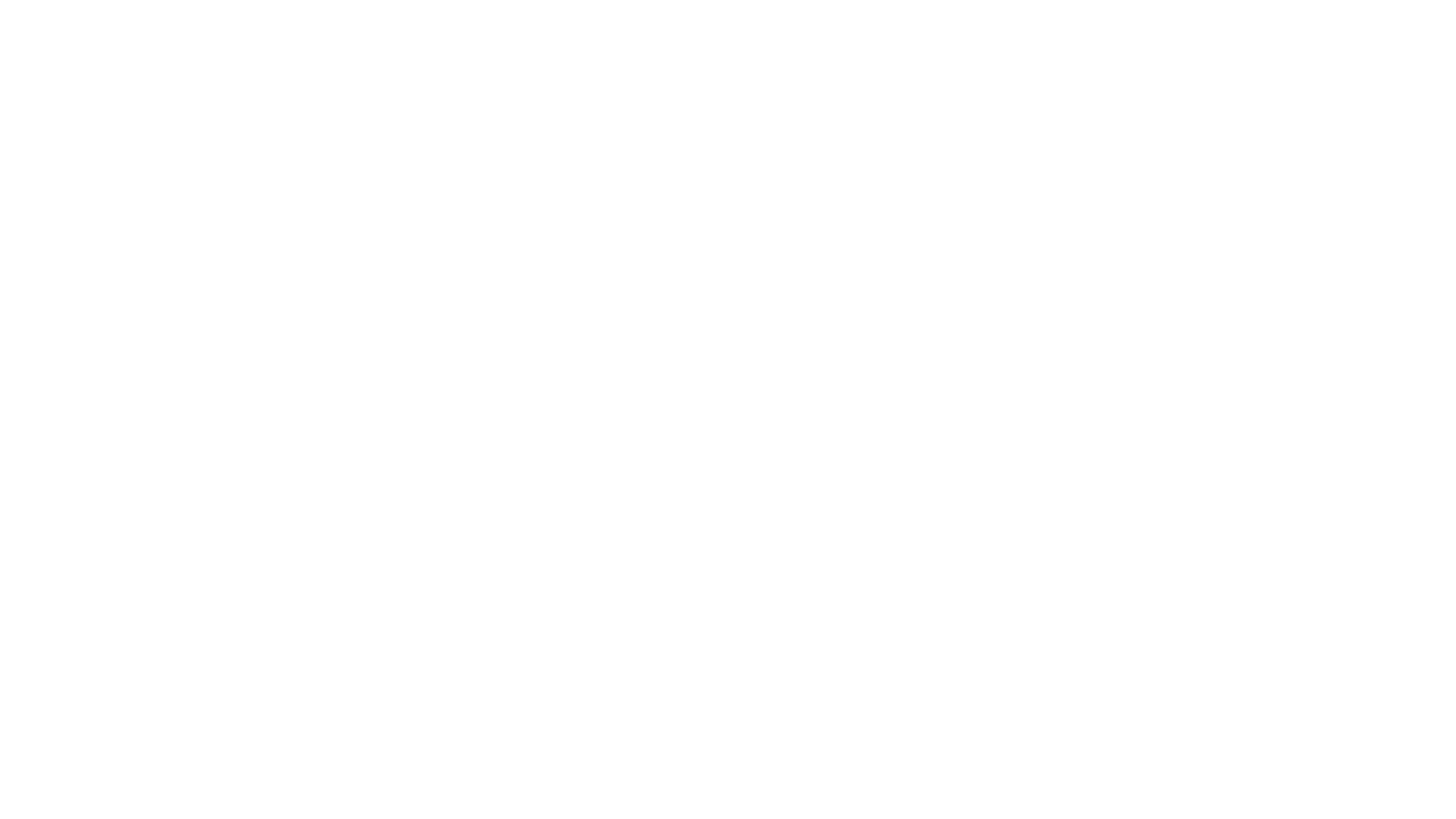 Standard I: Mission, Academic Quality and Institutional Effectiveness, and Integrity
The institution demonstrates strong commitment to a mission that emphasizes student learning and student achievement. Using analysis of quantitative and qualitative data, the institution continuously and systematically evaluates, plans, implements, and improves the quality of its educational programs and services. The institution demonstrates integrity in all policies, actions, and communication. The administration, faculty, staff, and governing board members act honestly, ethically, and fairly in the performance of their duties.

A. Mission
The mission describes the institution’s broad educational purposes, its intended student population, the types of degrees and other credentials it offers, and its commitment to student learning and student achievement. (ER 6)

Evidence of Meeting the Standard
[insert response]

Analysis and Evaluation
[insert response]
Example from ISER template: Located in Microsoft Teams (for each standard) under “Narrative” folder

Teams can put information directly into the fillable template (located on teams), however, don’t worry about style.  Just get the information across.  Please be open to feedback and the potential for rewrite.
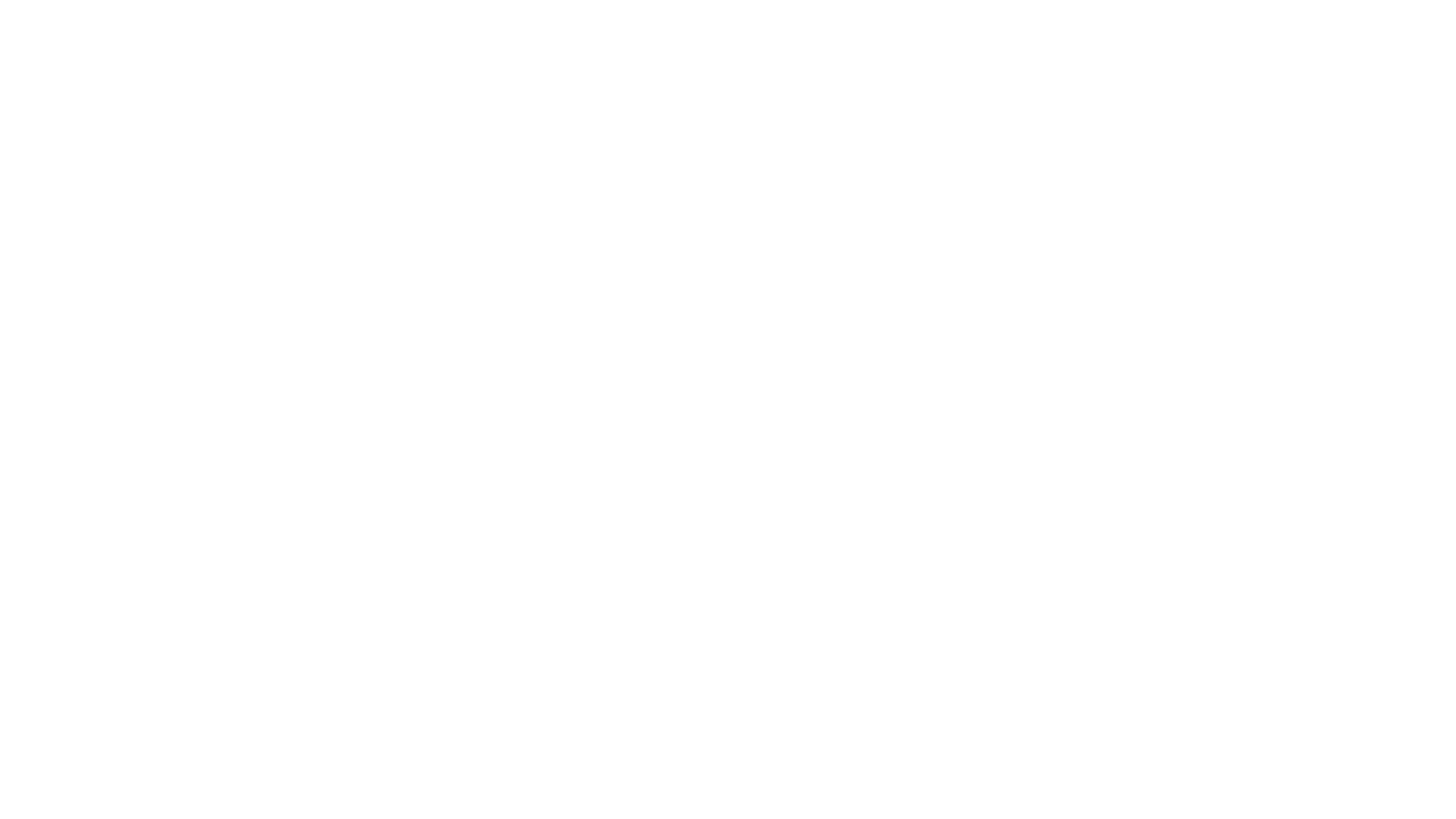 NARRATIVE ACTIVITY
Group Activity
30 Minutes
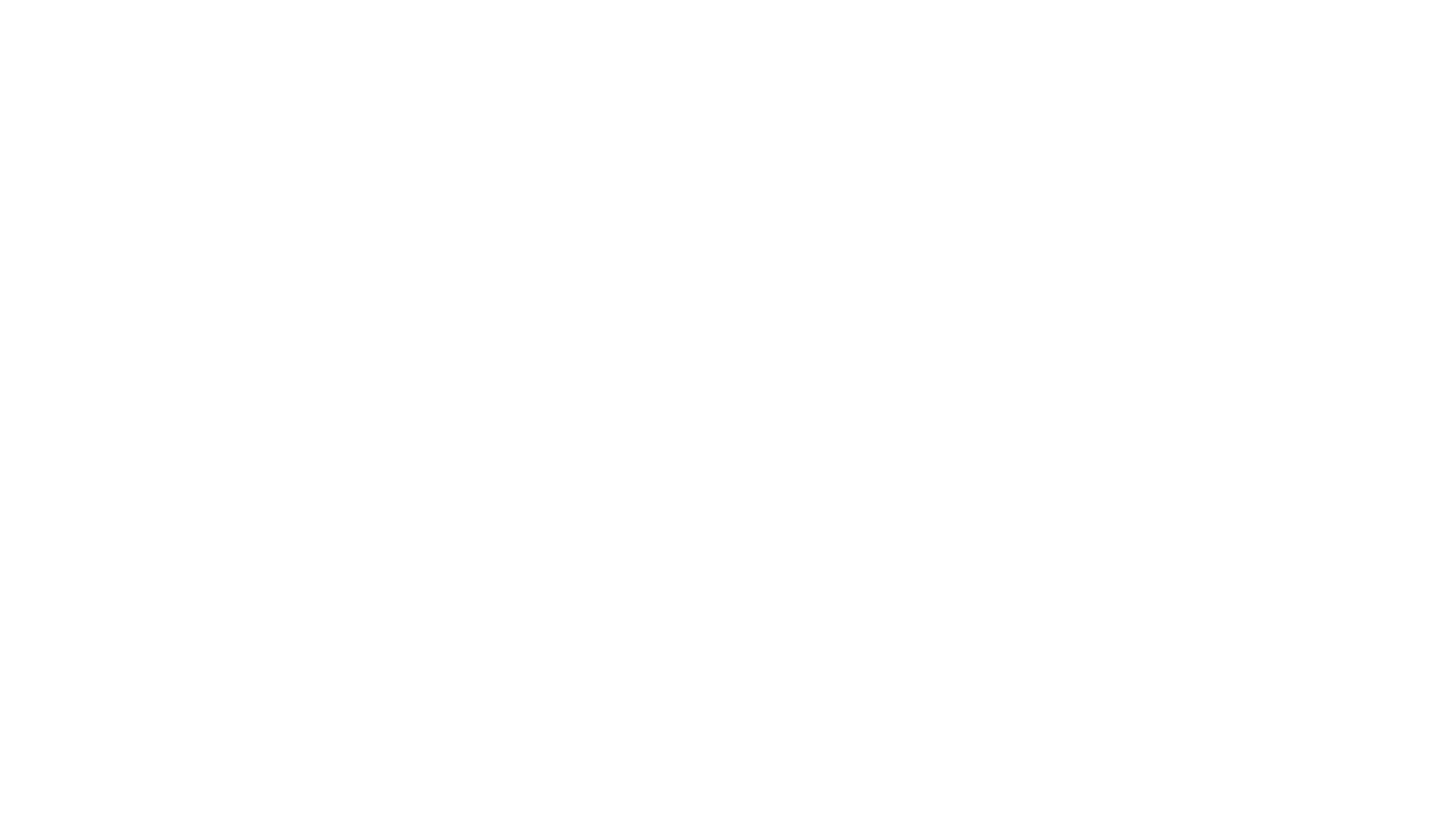 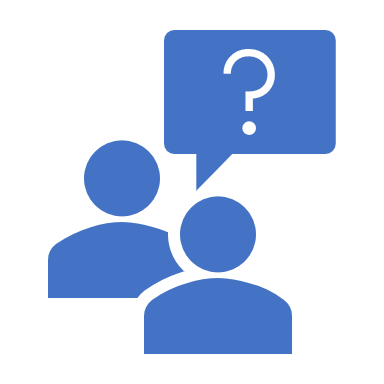 DEBRIEF
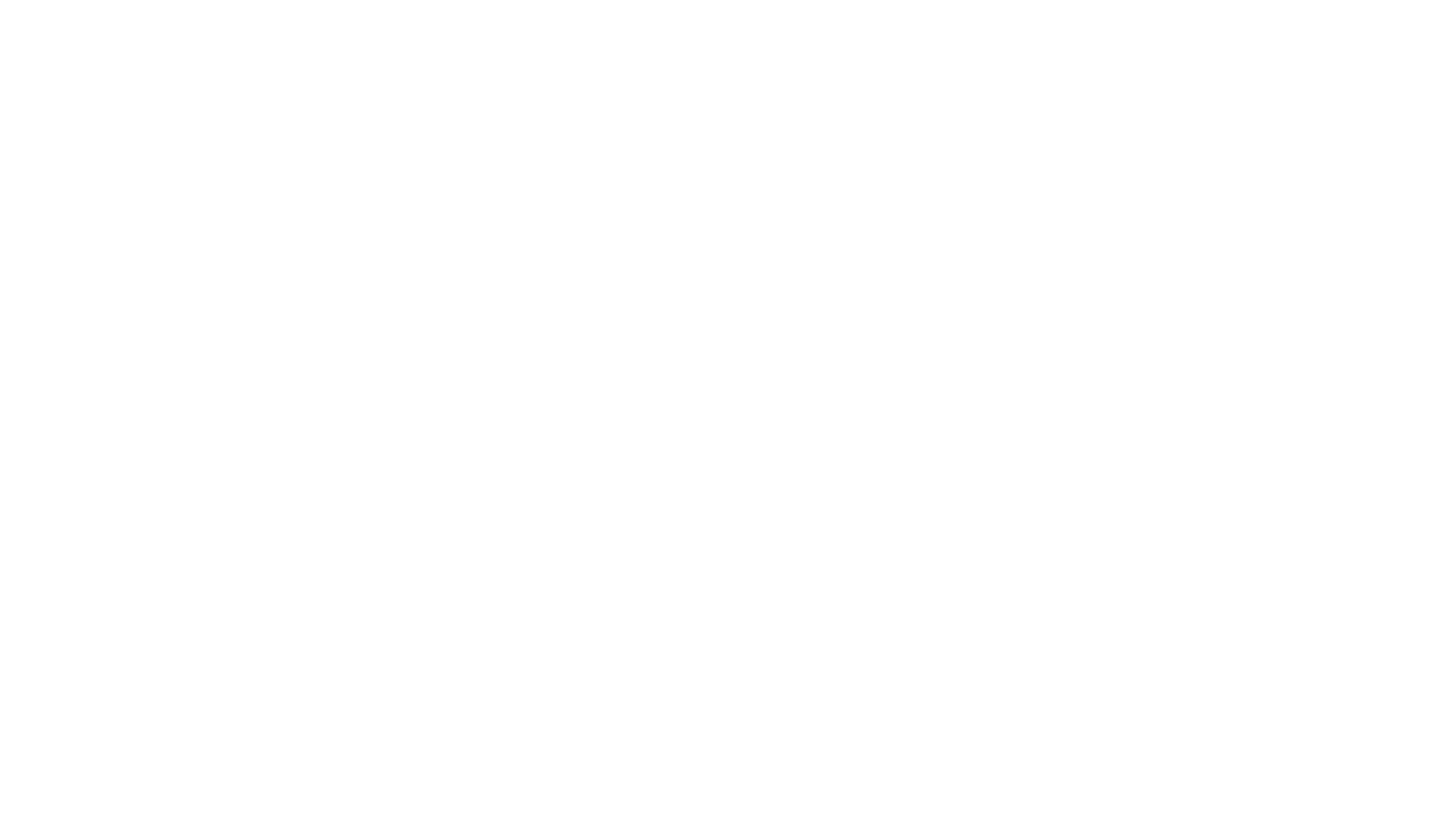 SAC Accreditation Website
ACCJC Publications @ http://www.accjc.org or ACCJC Resources on SAC Accreditation homepage or resource folder on Microsoft Teams

GUIDE TO INSTITUTIONAL SELF-EVALUATION, IMPROVEMENT, AND PEER REVIEW: https://accjc.org/publications/  (pages 24-25)

EFFECTIVE PRACTICES IN ACCREDITATION: A GUIDE FOR FACULTY

BAKERSFIELD COLLEGE ISER, 2018

If you are part of a team, resources and information will also be located on Microsoft Teams
Resources and Information
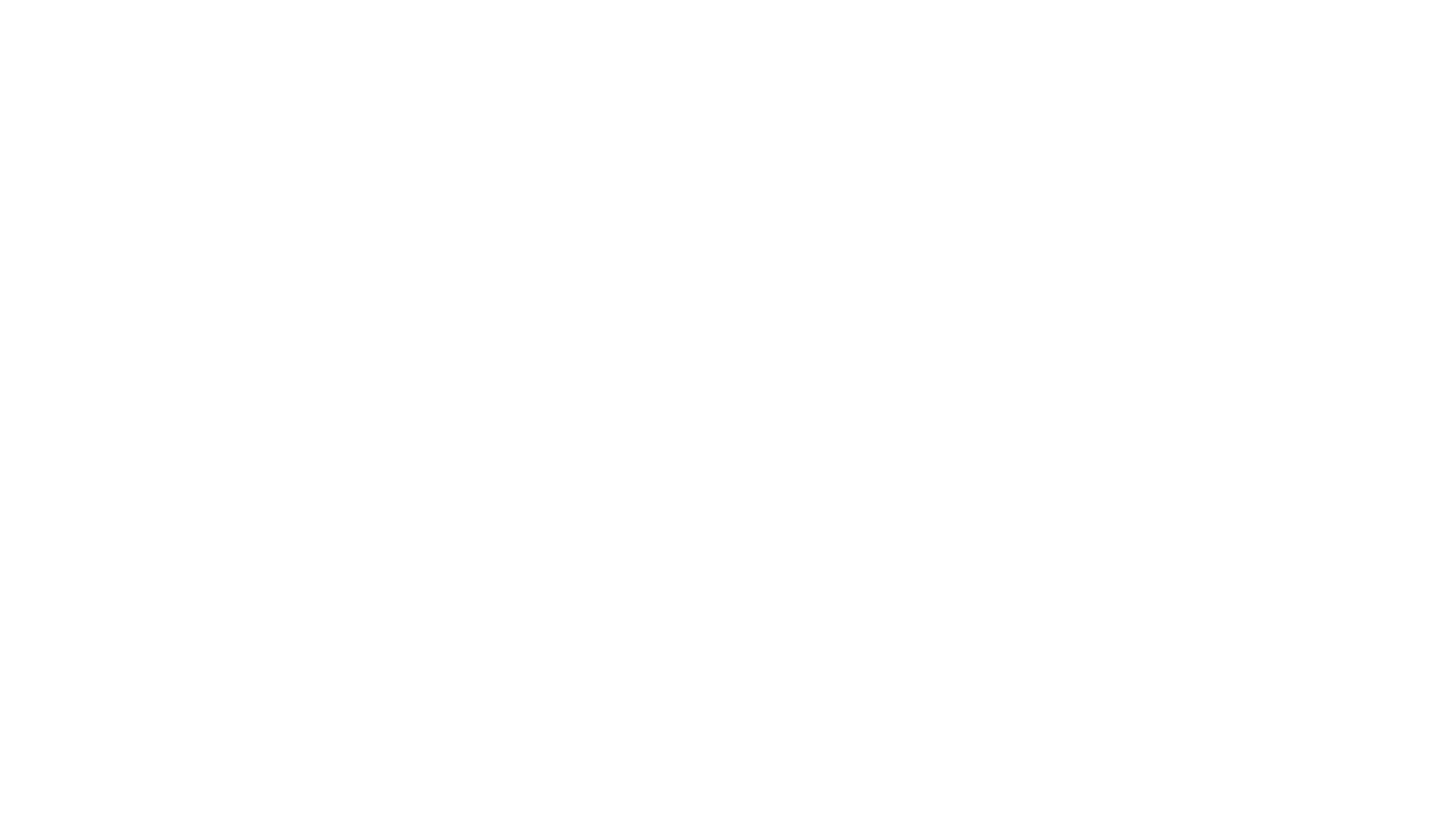 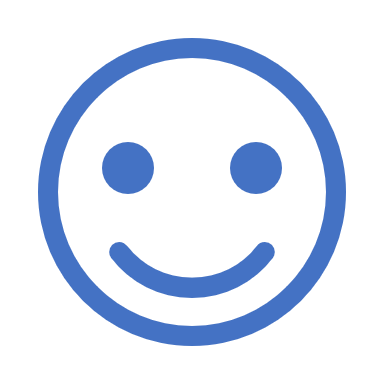 THANKS FOR JOINING US